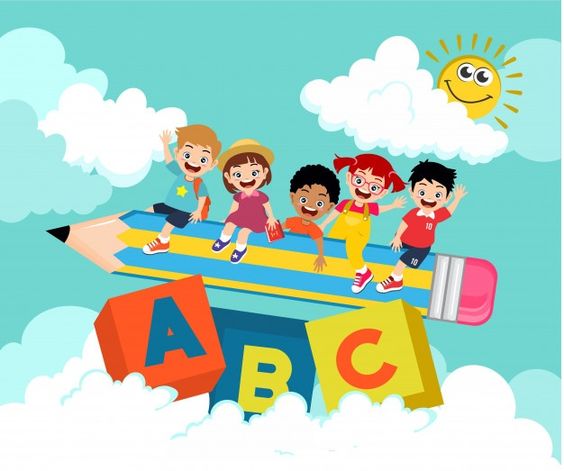 Bienvenidos
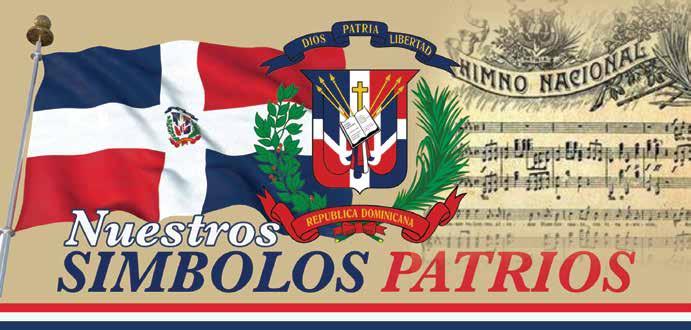 Por: Ana Guzmán
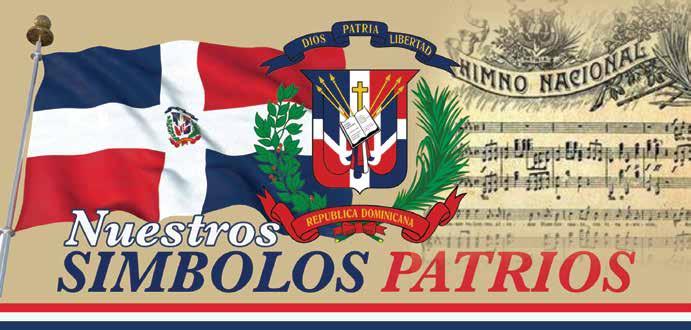 ¿Qué son los Símbolos Patrios?
Los símbolo patrios son los íconos que nos representan como nación dentro y fuera de nuestro territorio.
Nuestros símbolos patrios son:
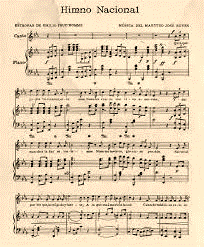 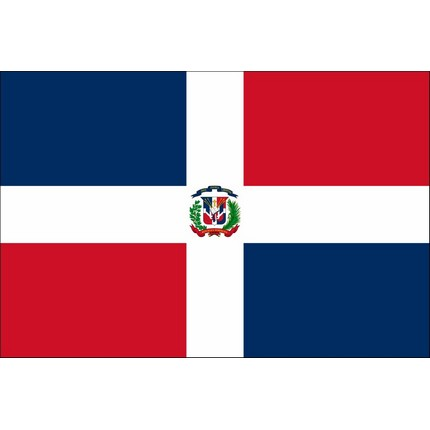 El Escudo Nacional
La Bandera Nacional
El Himno Nacional
La Bandera Nacional
Fue ideada por nuestro padre de la patria Juan Pablo Duarte y confeccionada por Concepción Bona y María Trinidad Sánchez.
El Escudo Nacional
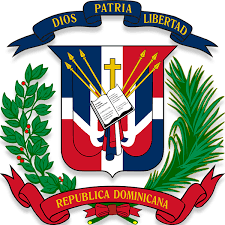 Se encuentra en el centro de la Bandera Nacional.
Cada uno de sus elementos posee un significado.
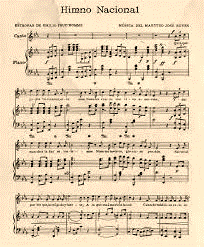 El Himno Nacional
Fue compuesto por Emilio Prud’ Homme y su partitura musical fue creada por el músico José Reyes.
Tiene 12 (doce) estrofas.
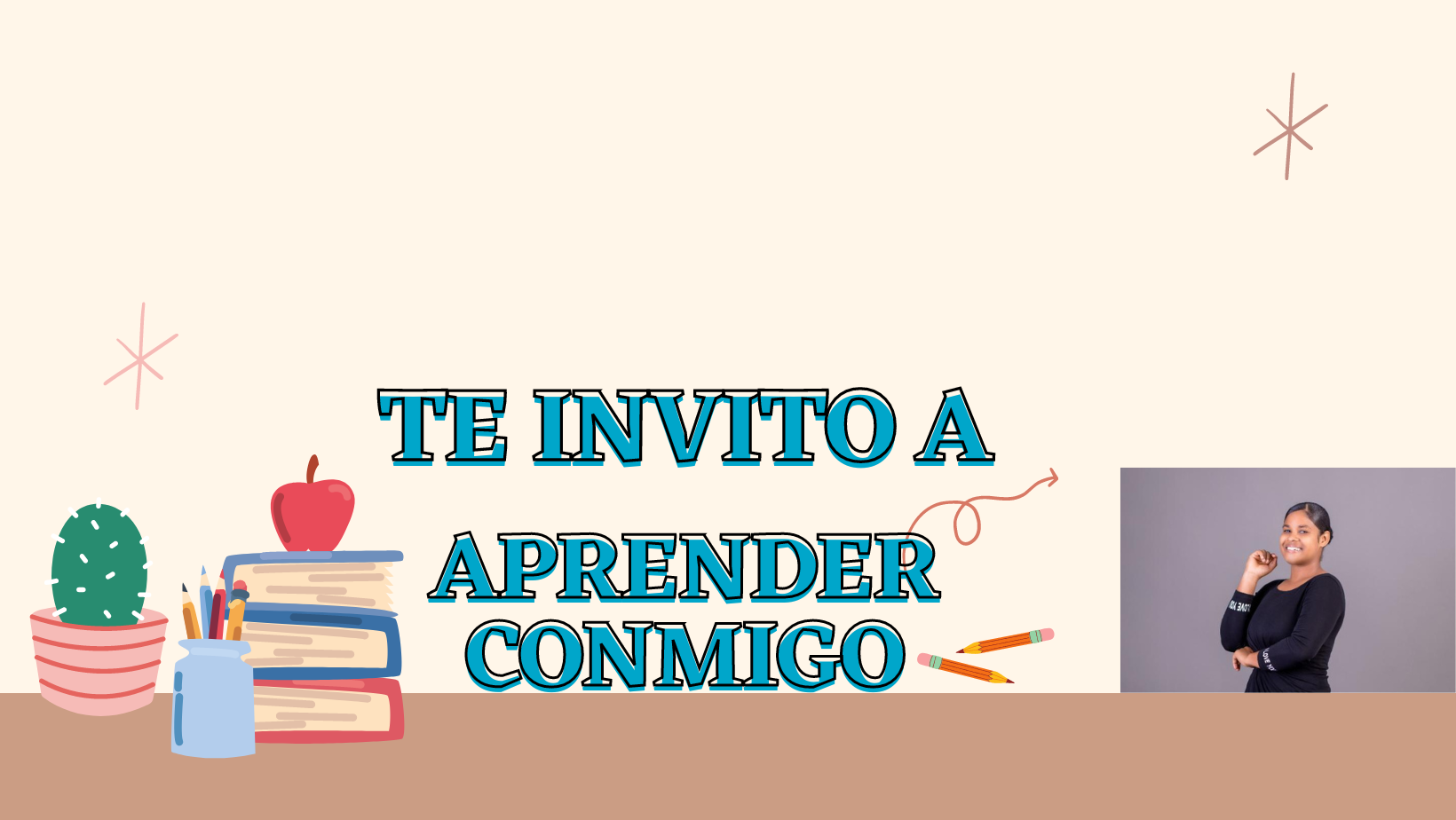